AlleleDB Figure Pack
1
[Speaker Notes: Allelic != allele-specific]
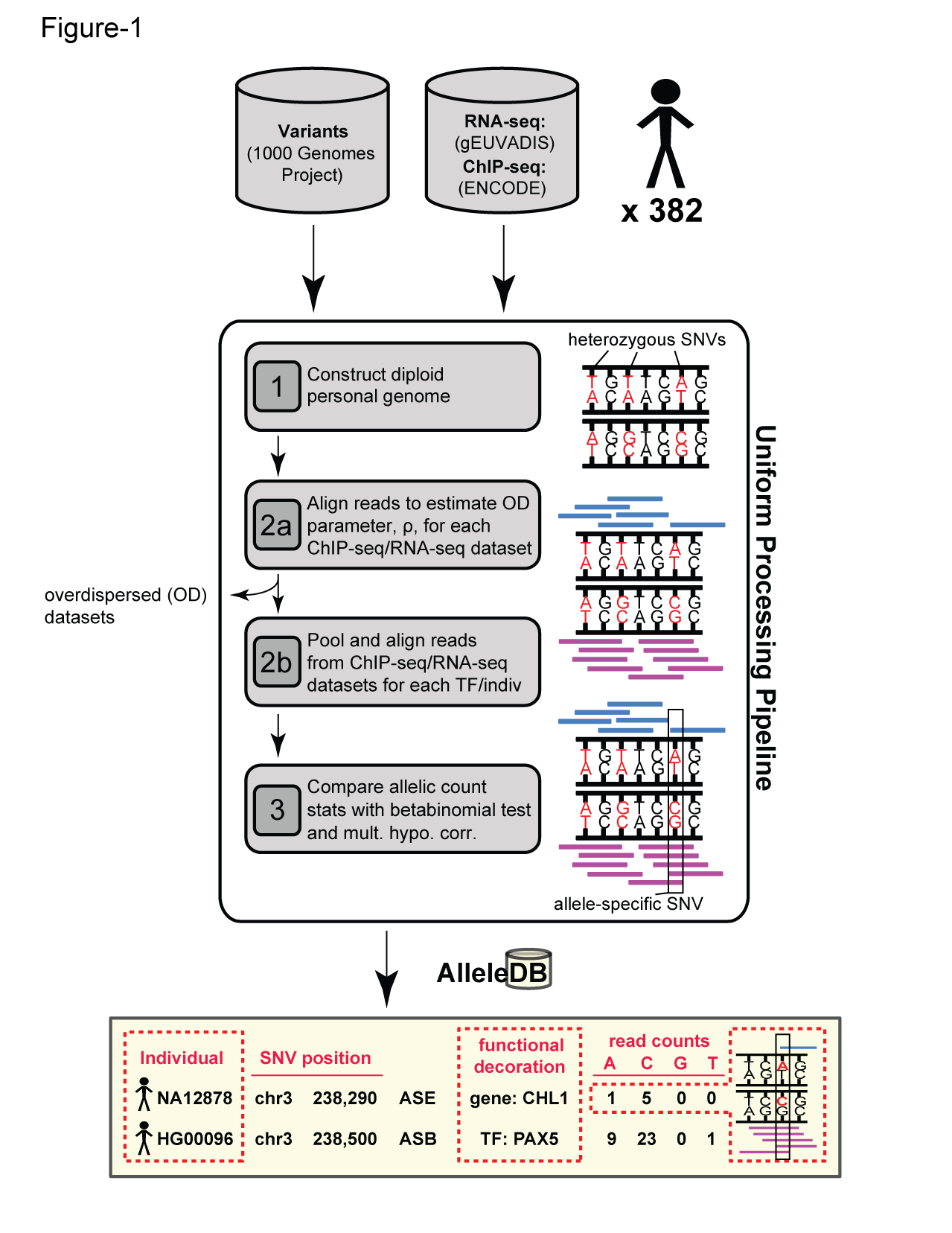 Figure 1. Workflow for uniform processing of data from 382 individuals and construction of AlleleDB.
2
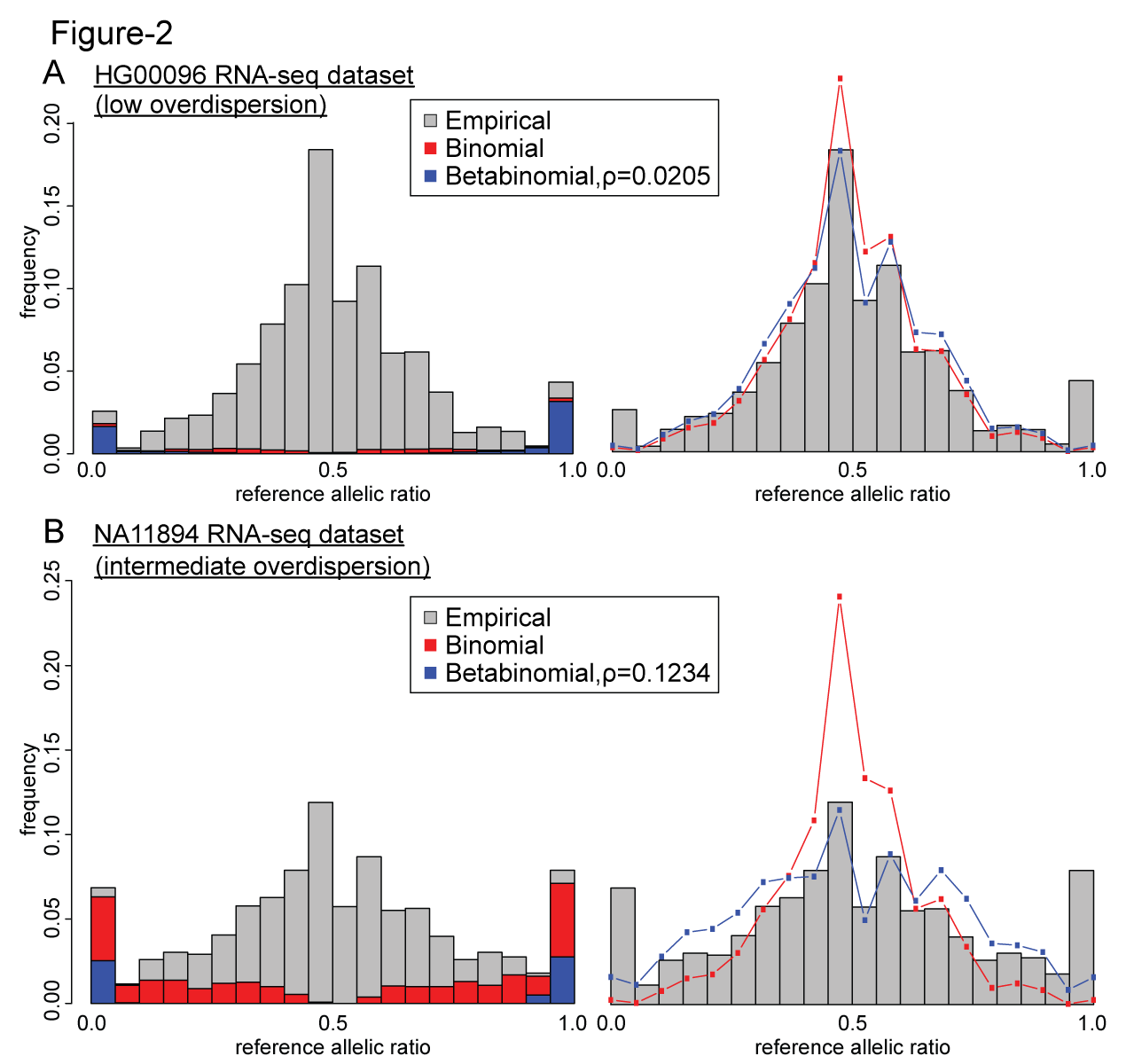 Figure 2. Comparing the effects of the binomial and beta-binomial tests in datasets with low and intermediate level of overdispersion.
3
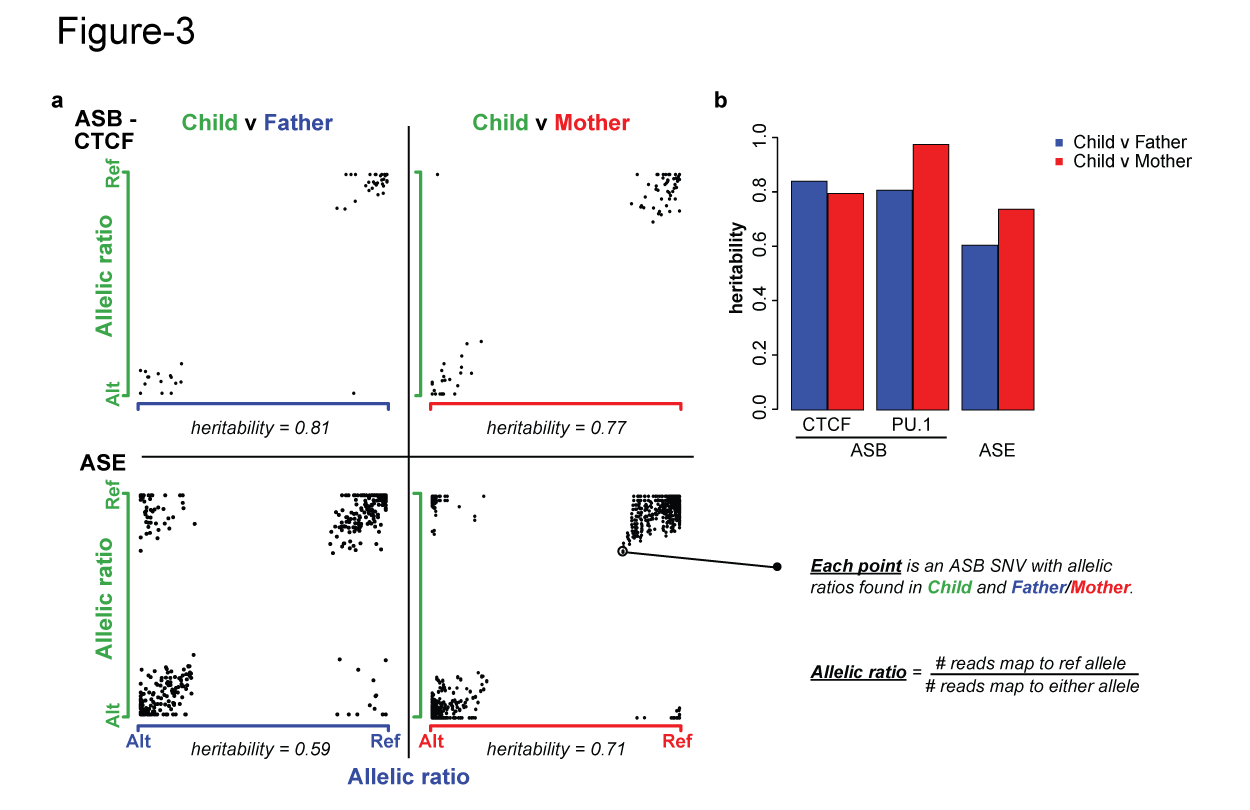 Figure 3. Inheritance of allele-specific behavior.
4
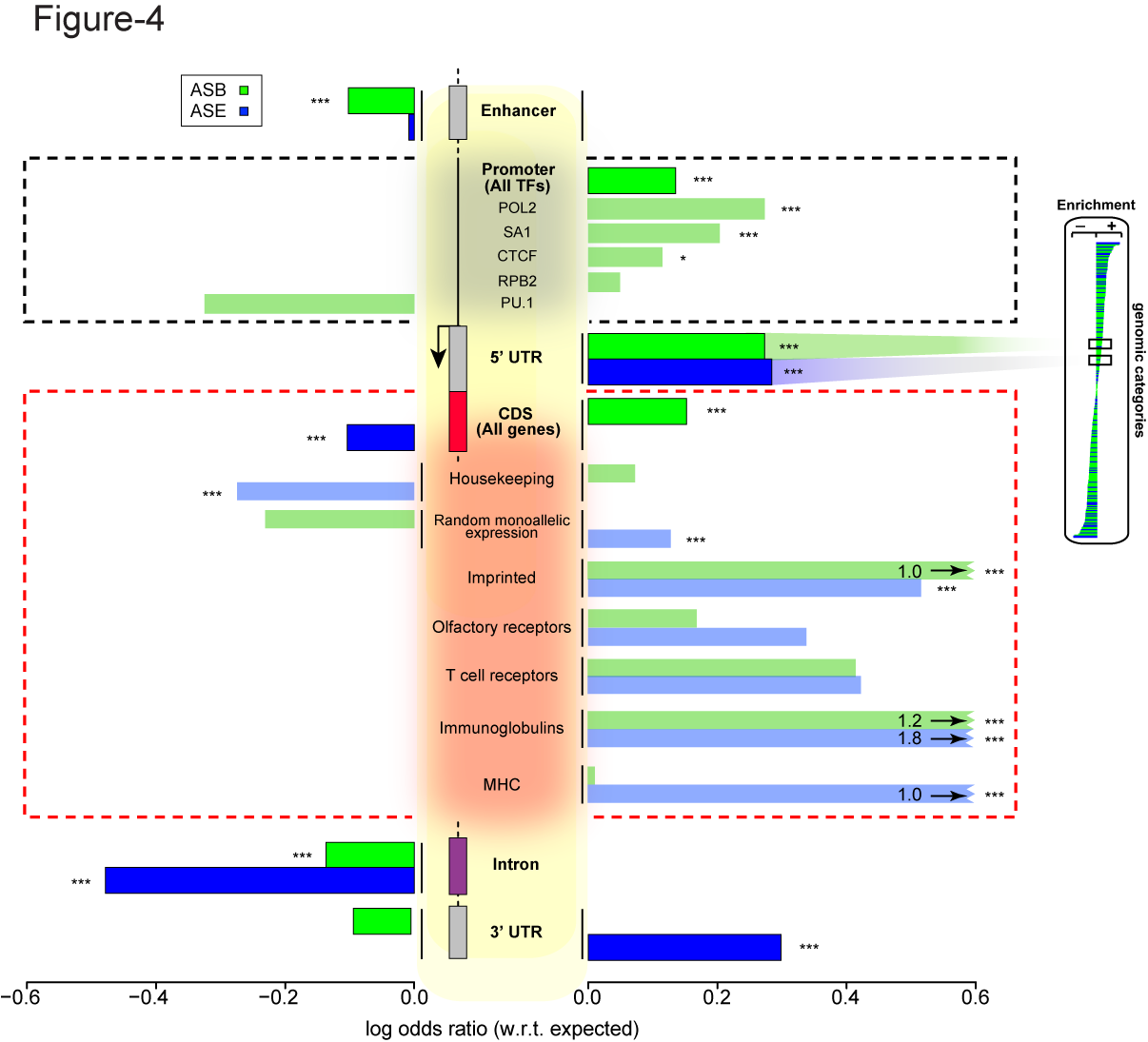 Figure 3. Some genomic regions are more susceptible to allele-specific regulation.
5
[Speaker Notes: Bonferonni corrected p]
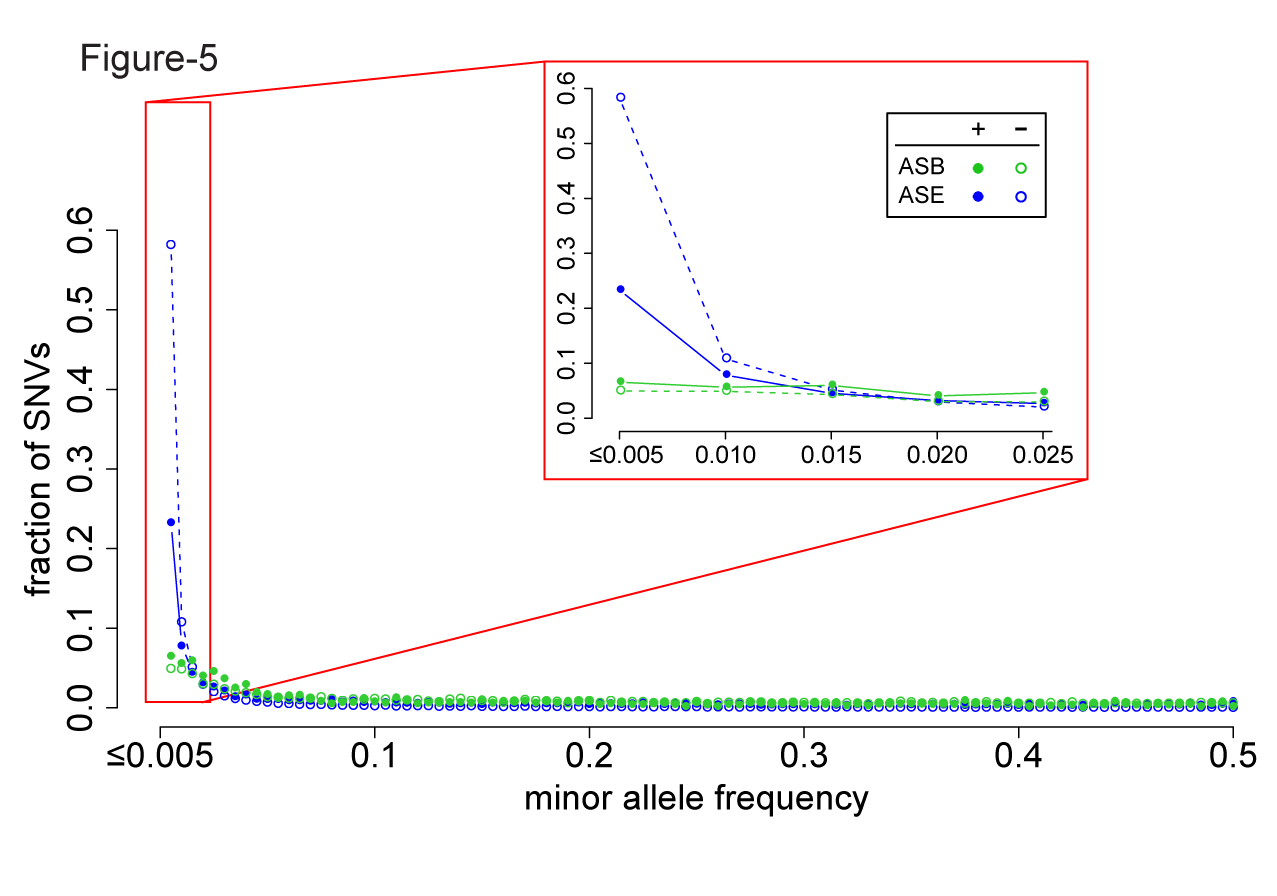 Figure 4. A considerable fraction of AS variants are rare but do not form the majority. Lesser proportion of ASE SNVs than non-ASE SNVs are rare, suggesting less selective constraints in ASE SNVs.
6
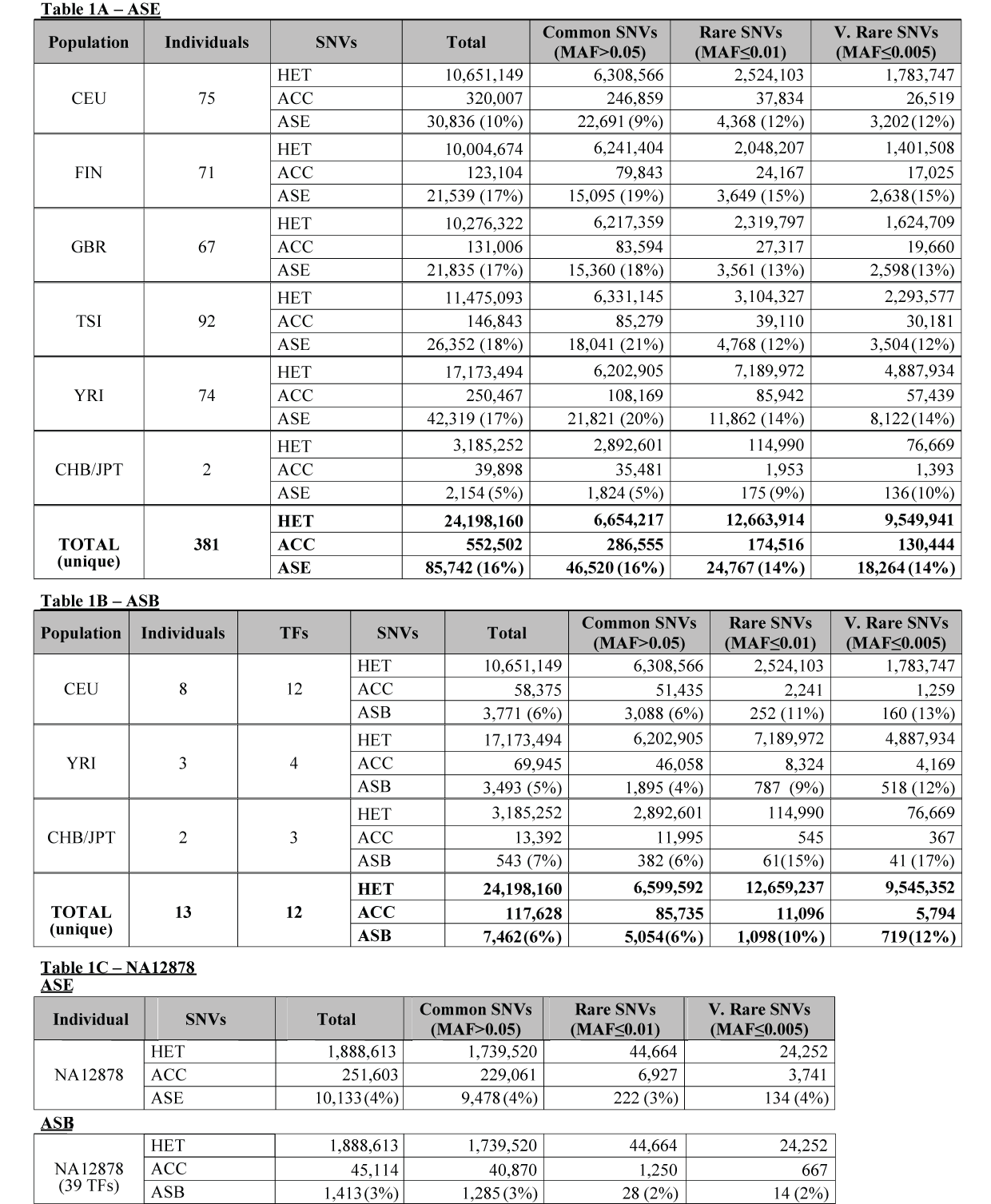 Table 1.
7
Supplementary Table 1Flagging of individual datasets
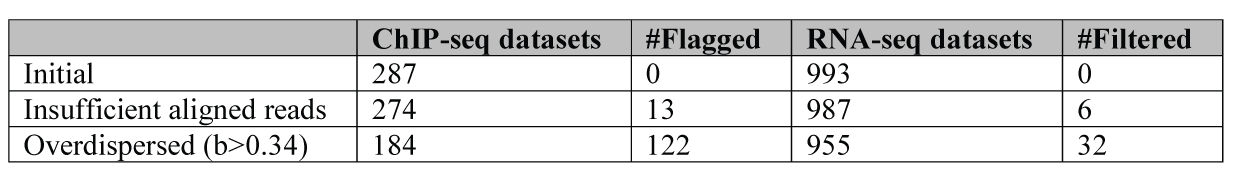 8
Supplementary Table 2Allelic inheritance
9
[Speaker Notes: # sNVs]
Supplementary File 1708 unique non-coding categories, gene elements, enhancers
ASB, ASE and AS, with Bonferroni-corrected p values
10
Supplementary File 219,257 autosomal genes, MAE categories
ASB, ASE and AS, with Bonferroni-corrected p values
11
Supplementary File 3ASB SNVs of 44 TFs in promoters
ASB, ASE and AS, with Bonferroni-corrected p values
12
Supplementary File 4ASB SNVs in TF motifs
13
Supplementary File 5R Pseudocode for bisection method to estimate overdispersion parameter
14
Supplementary File 6 More confident set
15